Sistem Bilangan Real
Sistem bilangan
N :  
    1,2,3,….
Z :
…,-2,-1,0,1,2,..
Q :
N : bilangan 
      asli
Z : bilangan bulat
Q : bilangan rasional
Contoh Bil Irasional
R : bilangan real
Garis bilangan
Setiap bilangan real mempunyai posisi pada suatu garis yang disebut
dengan garis bilangan(real)
-3
0
1
Selang
Himpunan bagian dari garis bilangan disebut selang
{
}
(
)
-
¥
<
,
a
x
x
a
{
}
]
(
-
¥
£
,
a
x
x
a
{
}
(
)
<
<
a
,
b
x
a
x
b
a
b
{
}
[
]
£
£
a
,
b
x
a
x
b
a
b
{
}
(
)
¥
>
b
,
x
x
b
b
{
}
[
)
¥
³
b
,
x
x
b
b
{
}
(
)
¥
¥
Î
Â
,
x
x
Selang
Jenis-jenis selang
Grafik
Himpunan
selang
a
a
Sifat–sifat bilangan real
Sifat-sifat urutan :
Trikotomi
   Jika x dan y adalah suatu bilangan, maka pasti berlaku salah satu dari x < y atau x > y atau x = y
Ketransitifan
   Jika x < y dan y < z maka x < z
Perkalian
   Misalkan z bilangan positif dan x < y maka xz < yz, sedangkan bila z bilangan negatif, maka xz > yz
Pertidaksamaan
Pertidaksamaan satu variabel adalah suatu bentuk aljabar dengan satu variabel yang dihubungkan dengan relasi urutan.
Bentuk umum pertidaksamaan : 



dengan A(x), B(x), D(x), E(x) adalah suku banyak (polinom) dan B(x) ≠ 0, E(x) ≠ 0
Pertidaksamaan
Menyelesaikan suatu pertidaksamaan adalah mencari semua himpunan bilangan real yang membuat pertidaksamaan berlaku. Himpunan bilangan real ini disebut juga Himpunan Penyelesaian (HP)
Cara menentukan HP :
Bentuk pertidaksamaan diubah menjadi :
                   , dengan cara :
Pertidaksamaan
Ruas kiri atau ruas kanan dinolkan
Menyamakan penyebut dan menyederhanakan bentuk pembilangnya
Dicari titik-titik pemecah dari pembilang dan penyebut dengan cara P(x) dan Q(x) diuraikan menjadi faktor-faktor linier dan/ atau kuadrat
Gambarkan titik-titik pemecah tersebut pada garis bilangan, kemudian tentukan tanda (+, -) pertidaksamaan di setiap selang bagian yang muncul
4
8
Contoh : Tentukan Himpunan Penyelesaian
1
Hp =
2
Contoh : Tentukan Himpunan Penyelesaian
2
Hp
Contoh : Tentukan Himpunan Penyelesaian
3
Titik Pemecah (TP) :
dan
++
--
++
3
Hp =
Contoh : Tentukan Himpunan Penyelesaian
4
dan
dan
dan
dan
dan
Hp =
0
Dari gambar tersebut dapat disimpulkan :
Hp =
Contoh : Tentukan Himpunan Penyelesaian
5.
--
++
--
++
3
-1
Hp =
, 3
TP : -1,
Contoh : Tentukan Himpunan Penyelesaian
6.
Untuk pembilang
mempunyai nilai
Diskriminan (D) < 0, sehingga nilainya selalu positif, Jadi TP : 2,-3
Pembilang tidak menghasilkan titik pemecah.
--
++
--
-3
2
Hp =
Pertidaksamaan nilai mutlak
Nilai mutlak x (|x|) didefinisikan sebagai jarak x dari titik pusat pada garis bilangan, sehingga jarak selalu bernilai positif.
Definisi nilai mutlak :
Pertidaksamaan nilai mutlak
Sifat-sifat nilai mutlak:
1
2
3
atau
4
5
6. Ketaksamaan segitiga
1
4
Contoh : Menentukan Himpunan Penyelesaian
Contoh :
1.
Kita bisa menggunakan sifat ke-2.
Hp =
Contoh : Menentukan Himpunan Penyelesaian
2.
Kita bisa juga menggunakan sifat ke-4, 
karena ruas kiri maupun kanan keduanya positif.
++
--
++
1
4
Hp =
TP : 1, 4
Contoh : Menentukan Himpunan Penyelesaian pake definisi
3.
Kita bisa menggunakan sifat 4
, -1
TP :
Contoh : Menentukan Himpunan Penyelesaian
Jika digambar pada garis bilangan :
++
--
++
-1
Hp =
-10
-18
Contoh : Menentukan Himpunan Penyelesaian
4.
atau
atau
atau
Hp =
Contoh : Menentukan Himpunan Penyelesaian
5.
Kita definisikan dahulu :
Jadi kita mempunyai 3 interval :
I
II
III
-1
2
Contoh : Menentukan Himpunan Penyelesaian
I. Untuk interval
atau
atau
Contoh : Menentukan Himpunan Penyelesaian
Jadi Hp1 =
-1
Dari gambar garis bilangan tersebut dapat disimpulkan 
bahwa hasil irisan kedua interval tersebut adalah
sehingga
Hp1 =
Contoh : Menentukan Himpunan Penyelesaian
atau
II. Untuk interval
atau
Contoh : Menentukan Himpunan Penyelesaian
Jadi Hp2 =
-1
2
Dari gambar garis bilangan tersebut dapat disimpulkan 
bahwa hasil irisan dua interval tersebut adalah
sehingga
Hp2 =
Contoh : Menentukan Himpunan Penyelesaian
III. Untuk interval
atau
atau
Contoh : Menentukan Himpunan Penyelesaian
Jadi Hp3 =
2
Dari gambar garis bilangan tersebut dapat disimpulkan 
bahwa hasil irisan dua interval tersebut adalah
sehingga
Hp3 =
Contoh : Menentukan Himpunan Penyelesaian
-1
-1
-1
Jadi Hp =
Contoh : Menentukan Himpunan Penyelesaian
Hp =
Untuk lebih mempermudah, masing-masing interval 
digambarkan dalam sebuah garis bilangan
Soal Latihan
Cari himpunan penyelesaian dari pertidaksamaan
1
2
3
4
5
6
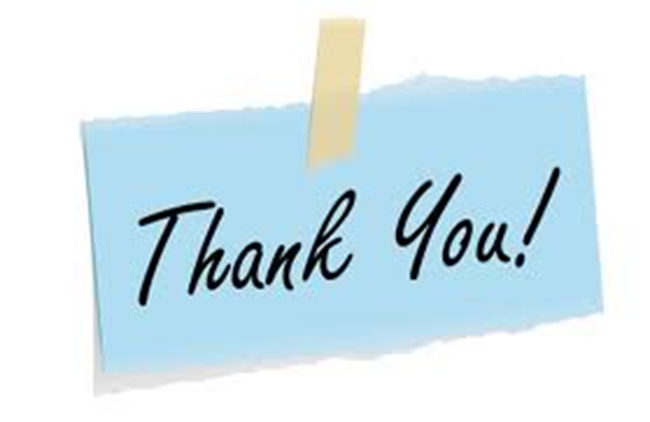